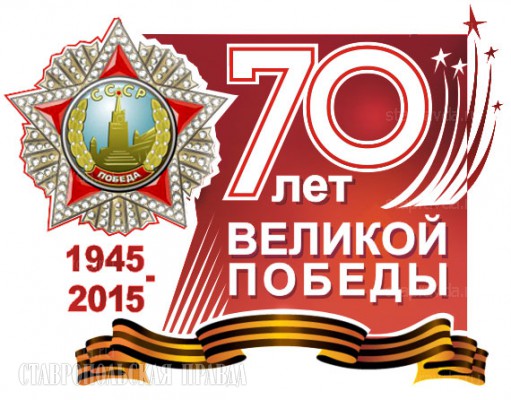 Классный час: « Никто не забыт. Ничто не забыто».

Автор: Толмачева Людмила Владимировна
Описание и краткая рекомендация
Данная разработка классного часа посвящена Героям Советского Союза Петушинского района Владимирской области. 
Основная цель данного мероприятия состоит в развитии познавательного интереса учащихся, воспитание любви к Родине, патриотизма, готовности служить своему Отечеству.
Материал  имеет практическую ценность и может быть использован в образовательном процессе учителями, классными руководителями, организаторами воспитательной работы в школах.
Цель: расширить представление детей о подвиге, героизме, мужестве.
Задачи:
1.Формировать позитивную нравственную оценку таких качеств как чувство долга, патриотизм.
2. Способствовать умению работать в группе, анализировать события и поступки людей.
3. Формировать активную жизненную позицию, воспитывать уважение к своему Отечеству, непримиримость к агрессии и войне.
Оборудование: выставка книг по теме, рисунки учащихся , видеоклипы на песни «Журавли», «Баллада о матери», «Хотят ли русские войны», портреты Героев Советского Союза.
Оформление. 
    «Улетает юность, как река
     То, что утекает, не вернется.
     От неё лишь подвиг остаётся  
      Память остаётся навсегда»
                                          Расул Гамзатов
Ход классного часа
Ведущий. Ты хочешь мира! Помни о войне!
                   Забыть о ней хотелось бы и мне.
           Пока еще таится под золой
                    Огонь войны, неистовый и злой,
        Пока еще оружие в цене
                  Почаще вспоминайте о войне.
Учитель: Как вы думаете, о какой войне мы будем сегодня говорить?
(ответы учащихся)
Учитель: Да, мы будем говорить о Великой Отечественной войне, самой жестокой и кровавой. 
- Назовите  дату начала и окончания Великой Отечественной войны.
- Как вы понимаете слова «Великая Отечественная война?»
- Против кого воевал наш великий народ? 
(ответы учащихся)
Ведущий 1.
Воскресный день 22 июня 1941 года навсегда останется в памяти нашего народа. Он стал чертой, поделившей жизнь страны на две части: ту, что была до войны и ту, что предстояло прожить, выстоять и победить!
Ведущий 2.
1418 дней и ночей Великой Отечественной войны. Каждый из этих дней требовал от советских людей проявления их лучших качеств, необыкновенной стойкости, мужества и веры в победу.
Ведущий 3.
Вот что было написано в памятки советского солдата: «За наших матерей, жён, детей! 
За нашу честь и свободу, любимую родину!
Вперед на полный разгром фашистских захватчиков …»
Учитель: Посмотрите на эти ужасные картины войны
Демонстрируются кадры военной хроники, звучит песня «Журавли»
- Какие ассоциации возникают у вас со словом «война?»
- Какие ассоциации возникают у вас со словом «мир?»
Приглашаются к доске два человека
Задание: Разместить на доске слова, которые ассоциируются со словами       « мир» и «война»
 
Работа с классом.
- Какие вы знаете пословицы о войне и мире?
(ответы учащихся)
- Один в поле, не воин
- В бою кто смел, тот и цел
- Солдат спит, а служба идет
- Где смелость, там и победа
- Дружно за мир стоять - войне не бывать
Учитель: Проверим работу учащихся у доски 
- Как вы думаете , ребята, почему слов, которые ассоциируются со словом «война» больше, к сожалению? 
(ответы учащихся)
Немыслимо все перечислить, что приносит война.
Ведущий: Мы должны знать и помнить прошлое нашей Родины.
Жизнь! Мы славим величье её
Жить – вот благо и счастье людское 
За него. За счастье твоё и моё
Свои жизни отдали герои …
Работа в группах. Учащиеся представляют презентации по теме: «Герои Советского Союза Петушинского района»

1группа – Березкин Михаил Яковлевич
2группа – Герасимов Григорий Васильевич
3группа – Гусев Иван Михайлович
4группа – Мясников Владимир Владимирович
5группа – Погодин Николай Кузьмич
6группа – Соловьев Константин Владимирович
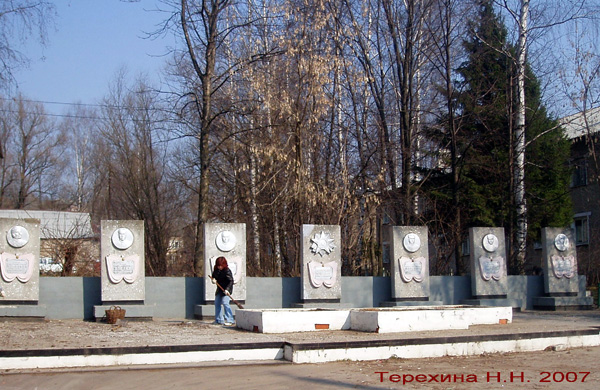 В боях Великой Отечественной войны 1941-1945 гг.сражались 9468 воинов из Петушинского района,погибло 5280 человек.Герои Советского Союза:Березкин Михаил Яковлевич;Герасимов Григорий Васильевич;Гусев Иван Михайлович;Мясников Владимир Владимирович;Погодин Николай Кузьмич;Соловьев Константин Владимирович.
Видео и песня «Баллада о матери».

Учитель: Герои России ! Их судьбы такие разные и такие похожие !
- Как вы думаете, из чего состоит подвиг русского солдата?
(ответы учащихся)

- Я думаю, что подвиг русского солдата состоит из мужества, самоотверженности и высокой идеи.
Учитель: А что означают эти понятия?
(ответы учащихся)
Я думаю, что мужество включает в себя такие понятия как отвага, смелость, доблесть, решительность, бесстрашие.

Я считаю, что самоотверженность – это жертвовать собой во имя Родины.

- Для меня высокая идея – это Родина, Отечество, жизнь, свобода, справедливость, независимость.
Демонстрация картины «Три богатыря» Васнецова.








Символичность картины состоит и в том, что она напоминает: в русской земле всегда было достаточно героев. Своей картиной художник демонстрирует могущество, силу духа, храбрость и бесстрашие русского народа.
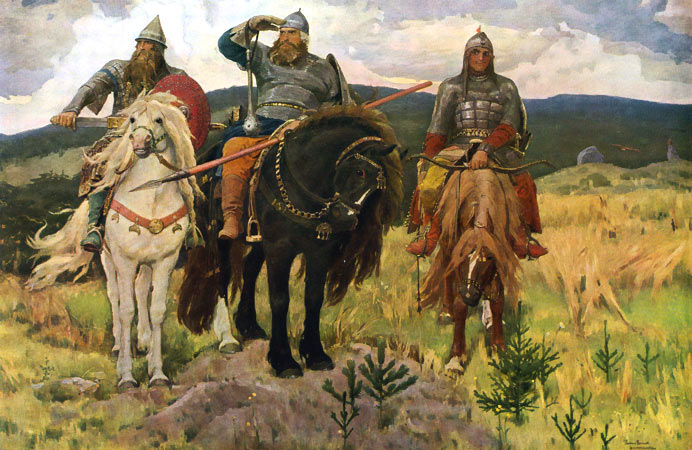 Ведущий 1: Во все времена дружной, единой семьей выходил русский народ для изгнания алчных завоевателей, пришедших на нашу землю. Он всегда был стойким защитником своей родной обители – земли русской.
 
Ведущий 2:
 
                      И вечно тем сильна моя страна,
                      Что никого нигде не унижала.
                      Ведь доброта сильнее, чем война,
                      Как бескорыстье действеннее жала. 
 
                     Встает заря, светла и горяча,
                     И будет так вовеки нерушимо.
                     Россия начиналась не с меча
                     И потому она непобедима !  
                                                           Эдуард Асадов
Ведущий 3.
 Герои в России были во все времена. Они есть и сегодня и это самое верное доказательство несокрушимости нашей Родины её грядущего возрождения.

Пока есть герои будет жива и Россия.

 
Учитель: 2015 год объявлен Годом ветеранов Великой Отечественной войны в странах СНГ.
О необходимости защитить не только историю Великой Отечественной войны, но и всю отечественную историю, говорил Президент России          В.В. Путин.

Ребята! Если бы у вас появилась возможность, что бы вы рассказали своим сверстникам из другой страны?
Задание:
Закончите предложения:

- Родина – это …

- Я хочу, что бы …

- Я благодарен своей Родине за то, что …
 
Демонстрация видеоролика - «Хотят ли русские войны».